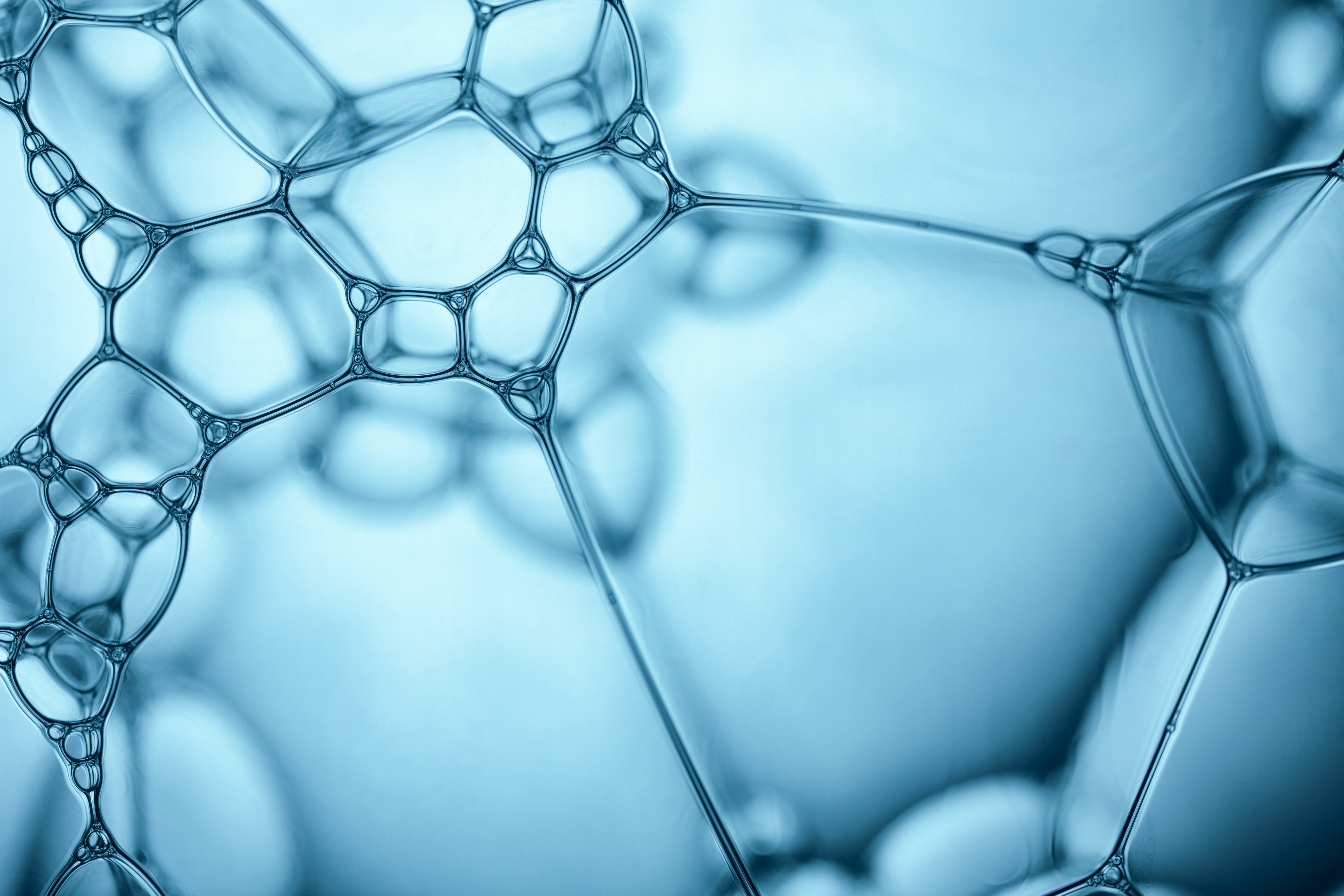 Παθήσεις του Εγκεφάλουκαι των Μηνίγγων
Κρανιοεγκεφαλικές Κακώσεις
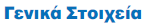 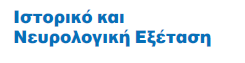 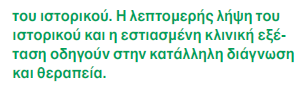 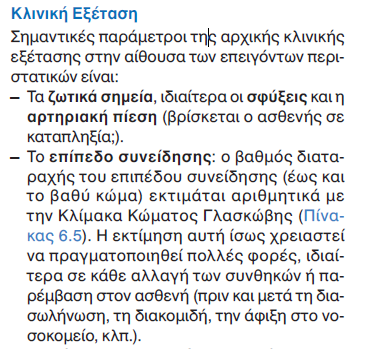 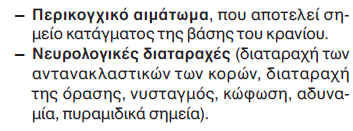 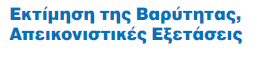 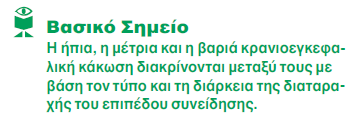 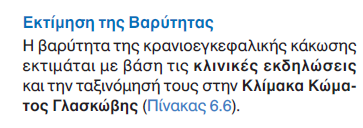 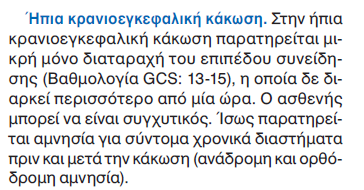 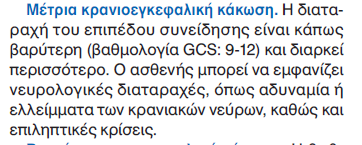 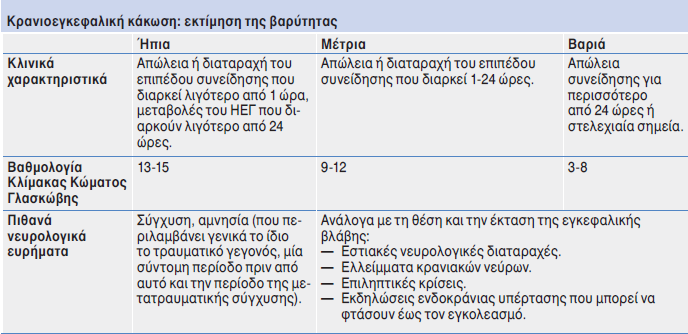 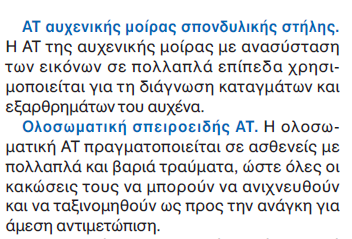 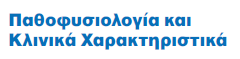 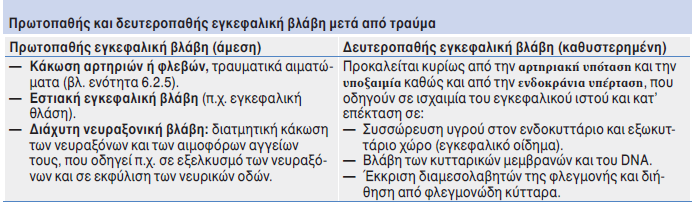 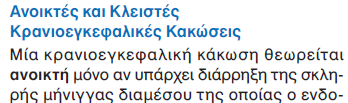 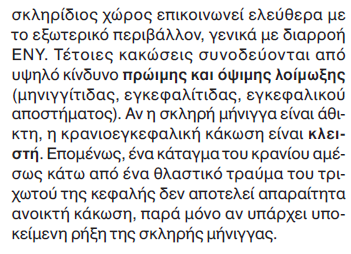 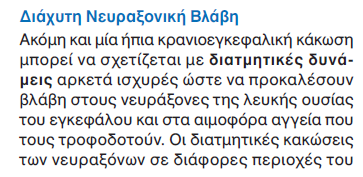 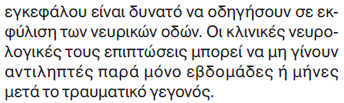 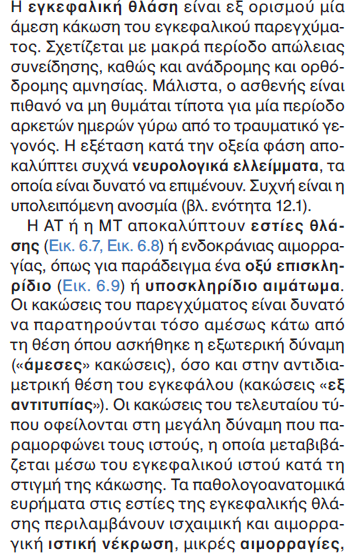 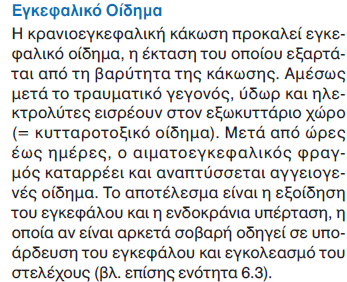 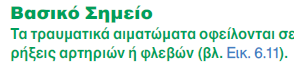 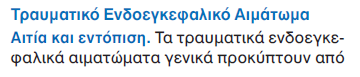 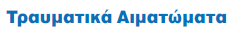 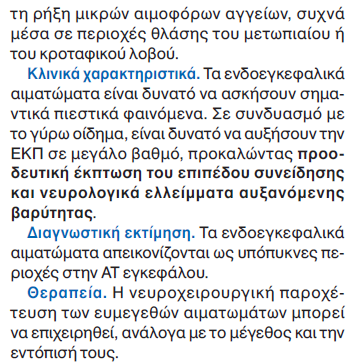 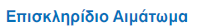 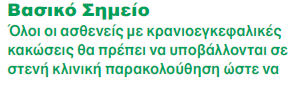 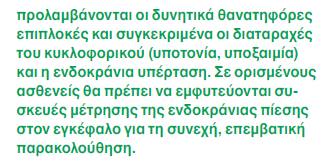 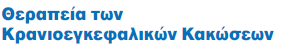 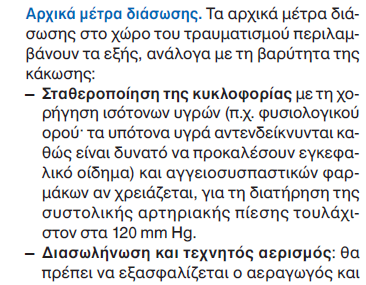 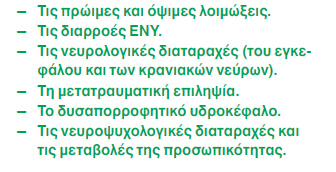 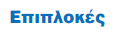 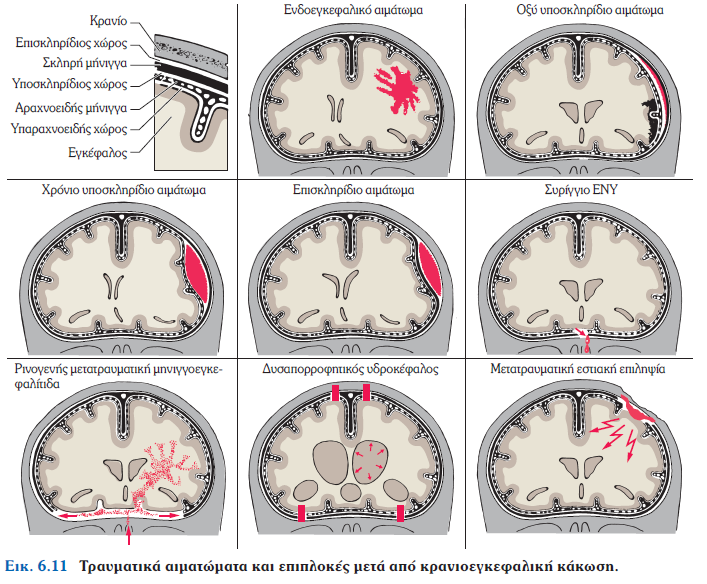 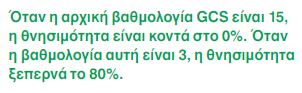 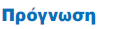